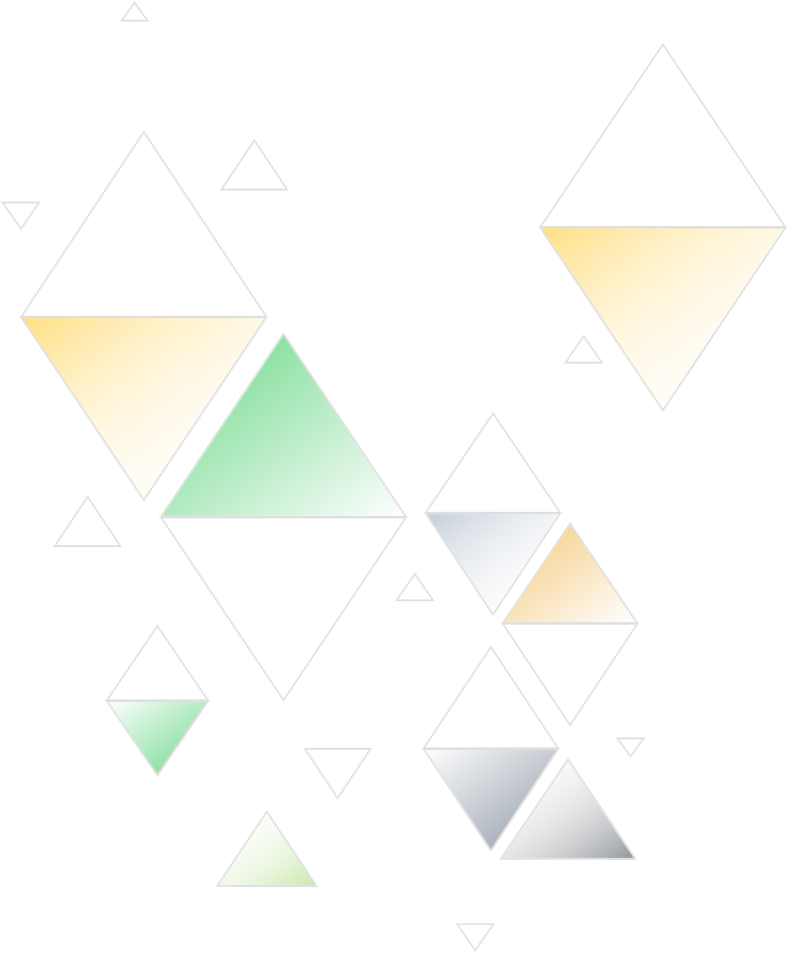 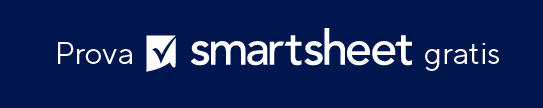 MODELLO DI MAPPA DI CALORE DEL RISCHIO PER POWERPOINT
PRESENTAZIONE DELLA MAPPA DI CALORE DEL RISCHIO
RISCHIO 1
RISCHIO 2
RISCHIO 3
RISCHIO 4
RISCHIO 6
RISCHIO 5
RISCHIO 7
RISCHIO 8
PROBABILITÀ
RISCHIO A BASSA PRIORITÀ
RISCHIO A PRIORITÀ MEDIA
RISCHIO AD ALTA PRIORITÀ
RISCHIO CRITICO
IMPATTO
STRATEGIE DI MITIGAZIONE
REPORT DI PROGETTO
MAPPA DI CALORE DEL RISCHIO